Guided Reading Tuesday
Lesson 2
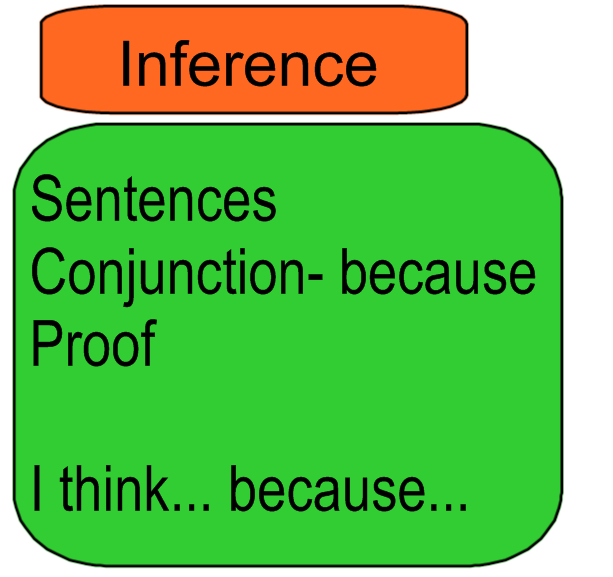 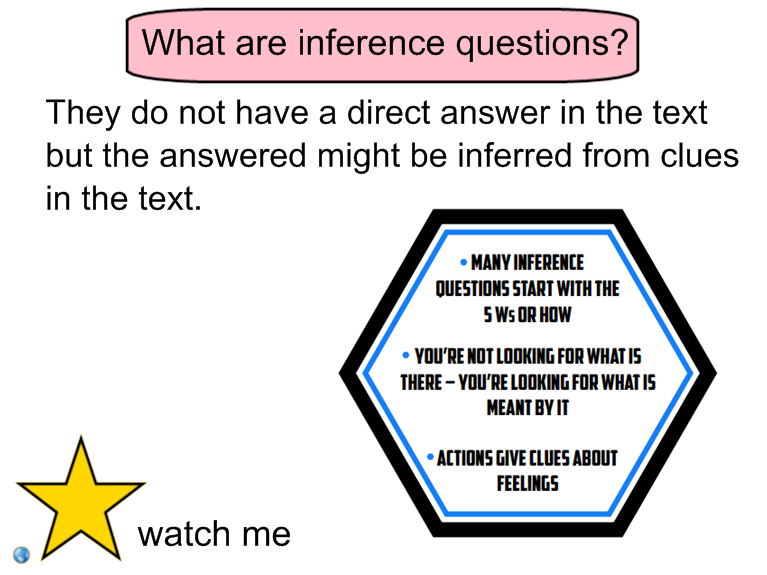 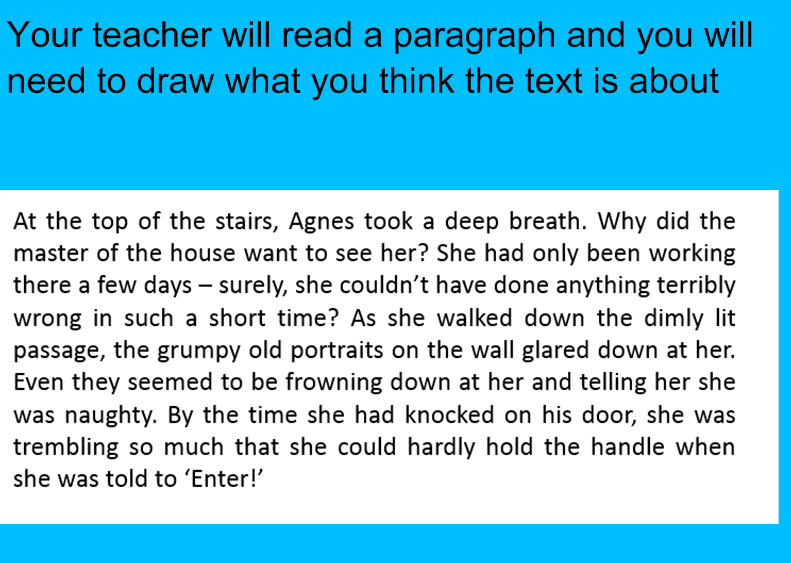 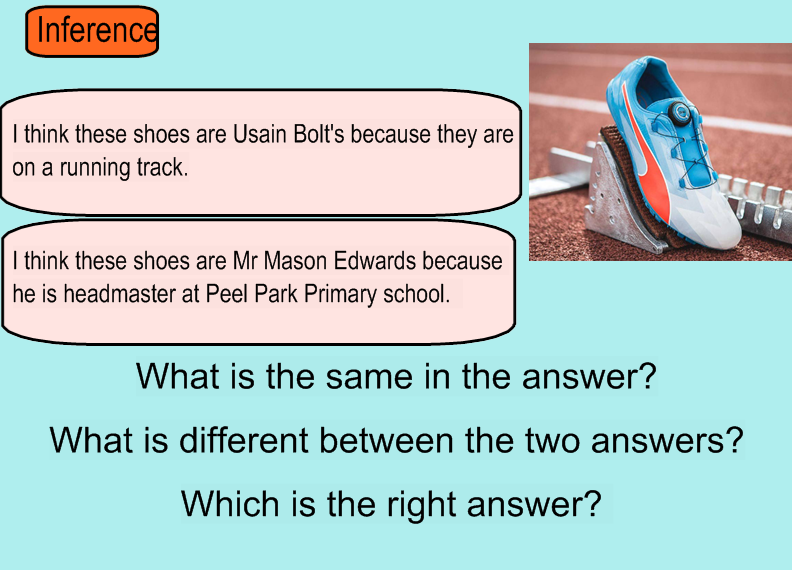 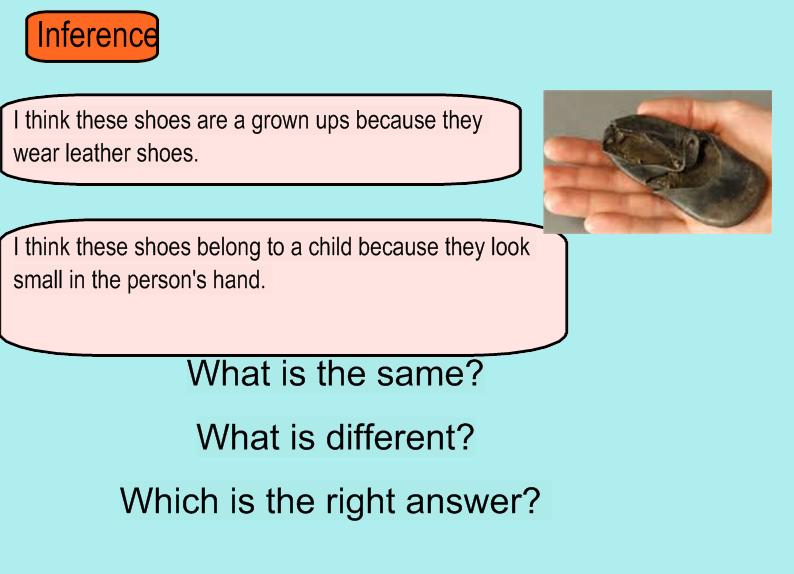